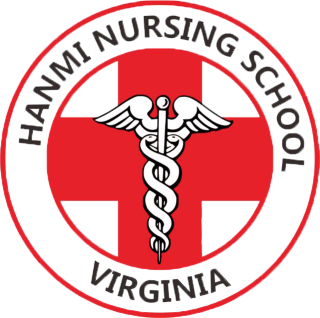 Chapter 22

Assisting With 
Urinary Elimination
Page - 511
Copyright@2017 Hanmi Nursing School
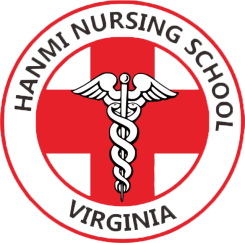 Introduction to Urinary Elimination
Assisting With Bedside Commodes, Bedpans, and Urinals 
Caring for a Person With an Indwelling 
Caring for a Person Who is Incontinent
Obtaining a Urine Specimen
Measuring Urine Output
Copyright@2017 Hanmi Nursing School
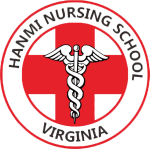 Introduction to Urinary Elimination
page - 511
Focus on:
How the urinary system helps to remove waste products

 The characteristics of normal urine

 Observations that you may make and report when assisting a person with urinary elimination

 Actions you can take to promote normal urinary elimination
Copyright@2017 Hanmi Nursing School
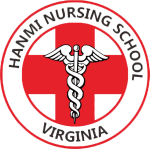 The Urinary System
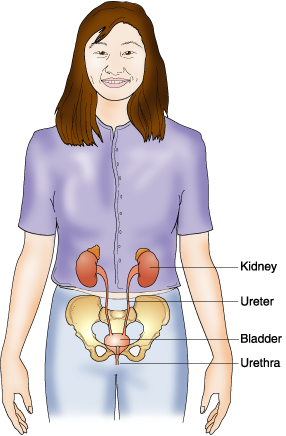 The urinary system consists of the  kidneys, urinary bladder, ureters,   and urethra.
Blood is filtered by the kidneys, forming urine.
The urine is stored in the urinary     bladder.
As the bladder fills, we begin to        feel the urge to urinate.
Urine leaves the body through the urethra.
Copyright@2017 Hanmi Nursing School
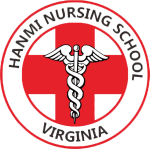 Characteristics of Urine
In healthy people, urine is:
Clear, without cloudiness or particles
Pale yellow, straw-colored, or dark gold (amber) in color,        with a slight odor
Factors affecting the odor or appearance:
Foods and drugs
Hematuria:
A slight red tinge to the urine may indicate the presence of blood in the urine.
Copyright@2017 Hanmi Nursing School
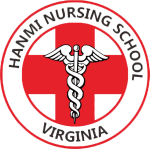 Urination Habits
Factors that influence urination habits:
The amount of fluids the person drinks
The types of medications the person takes
The person’s age
The person’s lifelong elimination habits

Changes in a person’s urination habits could be:
Frequency, urgency, nocturia, and dysuria
Copyright@2017 Hanmi Nursing School
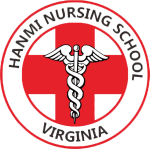 Promoting Normal Urinary Elimination
Encourage plenty of fluids.
Honor a person’s request for assistance with elimination as quickly as possible.
Encourage your patients or residents to call when they           first feel the urge to void.
Offer bed-bound residents the chance to eliminate                 frequently.
Provide privacy and comfort.
The sound of running water may help some people to           urinate.
See Guidelines Box 22-1.
See Tell the Nurse.
Copyright@2017 Hanmi Nursing School
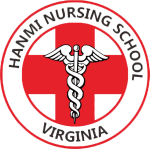 Assisting With Bedside Commodes, Bedpans, and Urinals
page - 514
Focus on:
The equipment that may be used to assist people with                           
      urinary elimination


 The proper technique for assisting a person with a bedpan


 The proper technique for assisting a person with a urinal
Copyright@2017 Hanmi Nursing School
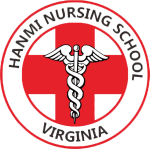 Assisting With Elimination
Some patients or residents may only need a steady arm to lean on during their trip to the                    bathroom; others will need          more help.

The bathrooms in many health care facilities have special features that make them easier for people with physical                             disabilities to use.
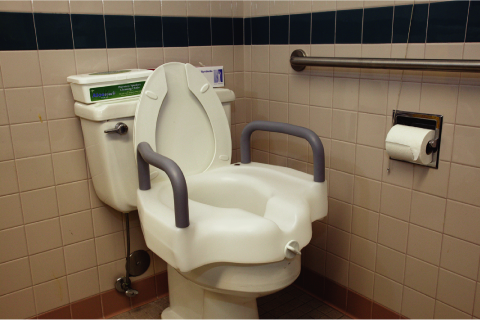 Copyright@2017 Hanmi Nursing School
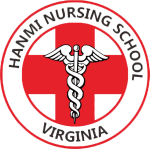 Bedside Commodes
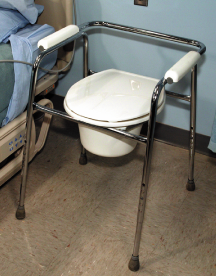 The bedside commode consists of a           chair frame with a toilet seat and a              removable collection bucket.
For a person who is able to get out of        bed, but who is not able to walk to the bathroom, a bedside commode can          make toileting easier.
See Guidelines Box 22-2.
Copyright@2017 Hanmi Nursing School
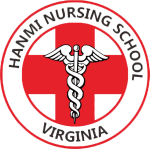 Bedpans and Fracture Pans
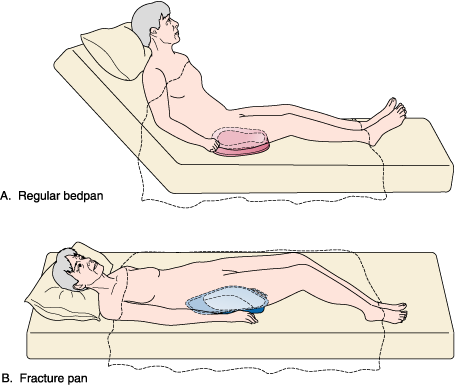 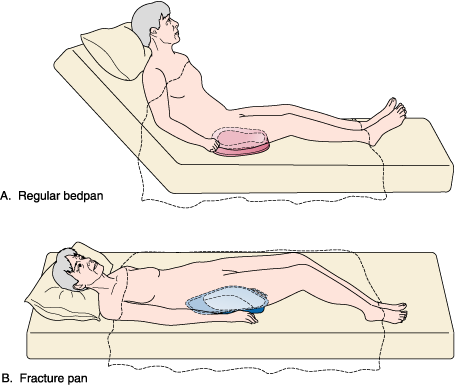 Patients or residents who cannot get out of bed use a            bedpan for bowel movements. 
Women also use bedpans to urinate.
In cases where using a bedpan is uncomfortable or             dangerous, a fracture pan is used.
Copyright@2017 Hanmi Nursing School
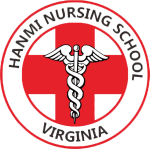 Using Bedpans and Fracture Pans
Warm a metal bedpan before offering it to the patient or resident.

Dust baby powder on the seat area of the bedpan.

If the person’s condition allows, raise the head of         the bed to promote a more natural elimination                position.

Provide as much privacy as safely possible.
Copyright@2017 Hanmi Nursing School
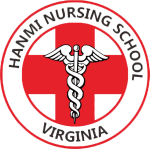 Urinals
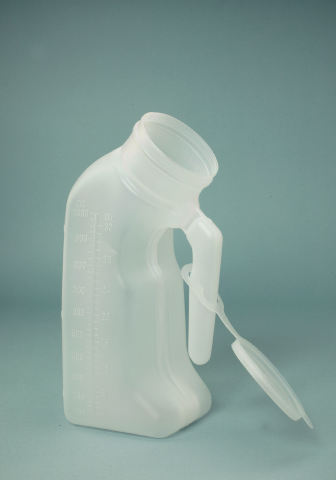 A man uses a urinal to urinate when he cannot get out of bed.

The urinal is usually made from clear plastic and has marks on  the side that make keeping        track of the amount of urine          voided easier.
See Procedure 22-2.
Copyright@2017 Hanmi Nursing School
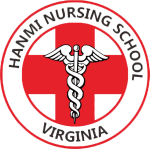 Urinary Elimination: Question
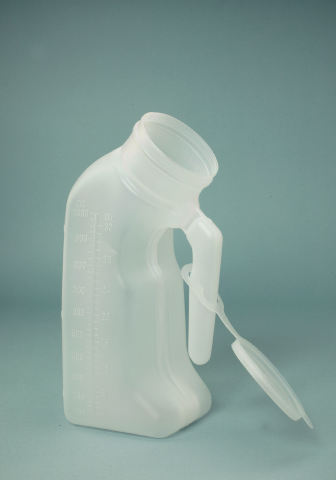 This is a picture of a piece of equipment used to:
A. Measure urine
B. Urinate into while in bed
C. Catch urine for a urine sample
D. Drain urine from a person’s bladder
Copyright@2017 Hanmi Nursing School
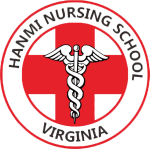 Urinary Elimination: Answer
B. Urinate into while in bed


 Rationale: This is a urinal. Although it can be used to             measure urine, it’s primary to allow a man to urinate           when he cannot get out of bed.
Copyright@2017 Hanmi Nursing School
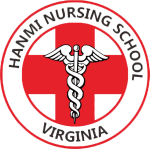 Caring for a Person With an Indwelling Urinary Catheter
page - 518
Focus on:
Situations when an indwelling urinary catheter may need to be used

 How to handle the catheter tubing and drainage bag appropriately

 The proper technique for providing routine urinary catheter care

 The proper technique for emptying a urine drainage bag

 Observations you may make and report when caring for a person with an indwelling urinary catheter
Copyright@2017 Hanmi Nursing School
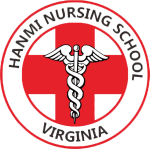 Urinary Catheterization
Urinary catheter:
Inserted into the bladder to allow the urine in the bladder to drain out
Foley or retention catheter (indwelling urinary catheter)
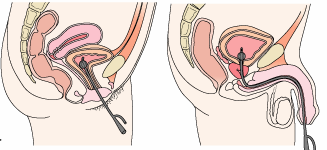 Copyright@2017 Hanmi Nursing School
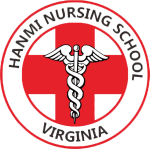 Urinary Catheterization (cont.)
An indwelling urinary catheter is used when:

The person is very ill, weak, or disabled and is unable to urinate using a toilet, bedpan, urinal, or bedside                   commode
The bladder needs to be emptied before or during a        surgical procedure
Urine needs to be collected for testing
The person is incontinent and has wounds or  pressure ulcers that could be made worse by contact with urine
Copyright@2017 Hanmi Nursing School
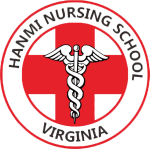 Providing Catheter Care
Urinary tract infections in catheterized people are among the most common nosocomial infections.
Catheter care: 
Reduces the risk of nosocomial infection in people    with indwelling urinary catheters
Provided as per facility requirements 
Provided when perineal area becomes soiled
Soap and water or a special antibacterial solution     may be used.
See Procedure 22-3.
See Guidelines Box 22-3.
Copyright@2017 Hanmi Nursing School
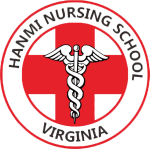 Types of Urine Drainage Bags
Some bags have a long length of tubing       that allows them to be carried or secured       to a bed frame or the back of a wheelchair.
“Leg bags” are connected to the                   catheter by a short length of tubing and     secured to the person’s thigh.
All urine drainage bags have a connection adapter and an emptying spout that is         opened to allow urine to drain from the         bag.
See Figure 22-3.
See Tell the Nurse.
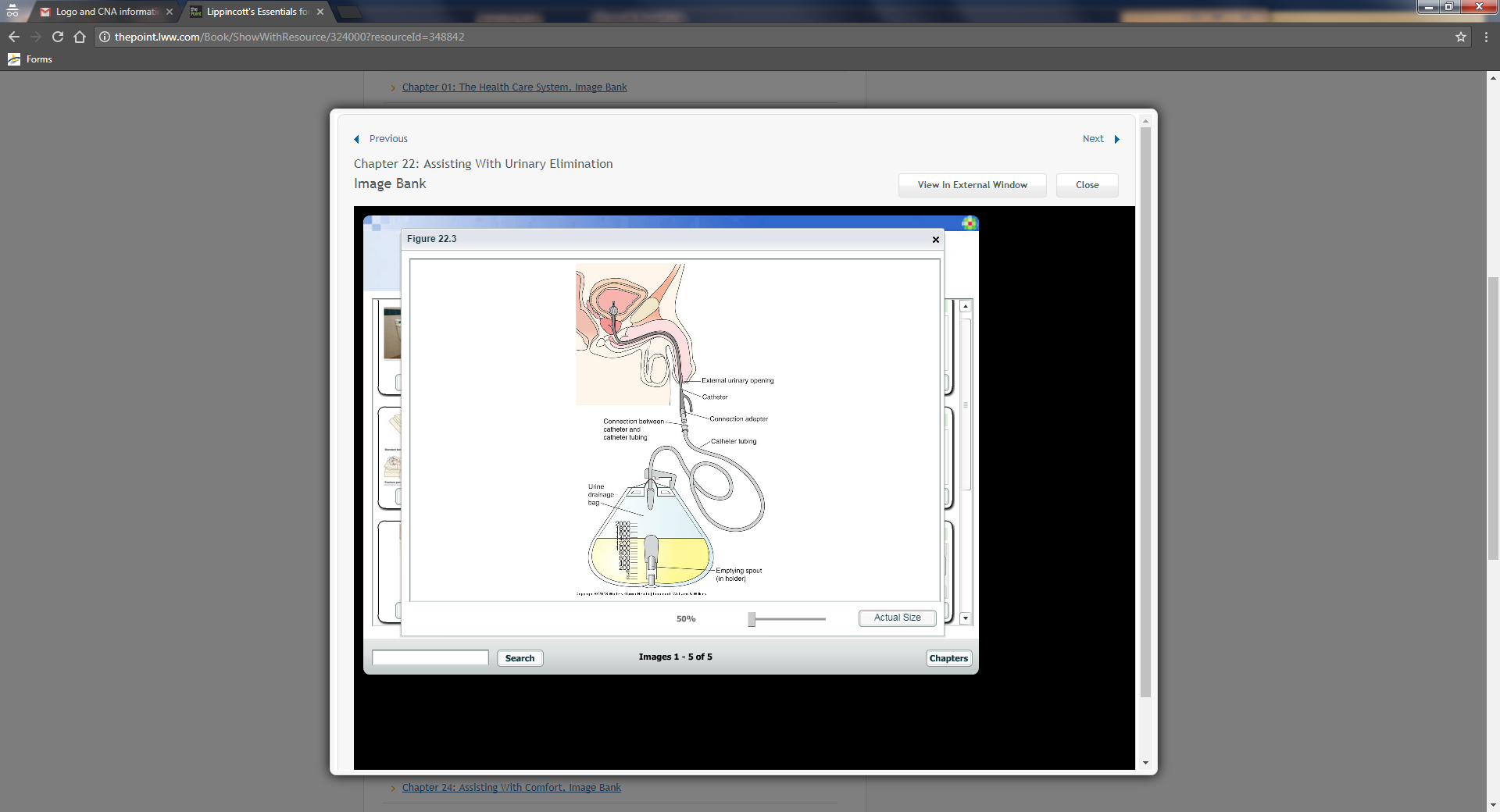 Copyright@2017 Hanmi Nursing School
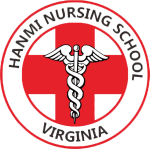 Emptying Urine Drainage Bag
Urine drainage bags are routinely emptied and the urine is measured at the end of each shift.

Urine drainage bags should also be emptied if they are full.

Leg bags need to be emptied frequently because they are   smaller and hold less urine.
See Procedure 22-4.
Copyright@2017 Hanmi Nursing School
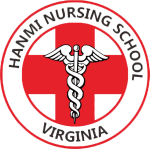 Indwelling Catheter: Question
Is the following statement True or False?
Indwelling urinary catheters are a leading cause of               health care–associated infections (HAIs).
Copyright@2017 Hanmi Nursing School
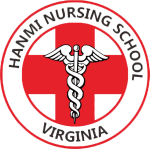 Indwelling Catheter: Answer
True
Rationale: Indwelling urinary catheters are a leading     cause of health care–associated infections (HAIs).
Copyright@2017 Hanmi Nursing School
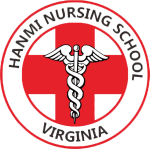 Caring for a Person Who Is Incontinent of Urine
page - 523
Focus on:
The types of urinary incontinence

 How urinary incontinence can affect a person both physically   
      and emotionally

 The products that are available to help manage urinary 
      incontinence and the proper use of these products

 How bladder training is used to assist people who are 
      incontinent of urine
Copyright@2017 Hanmi Nursing School
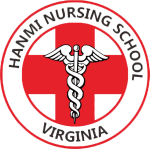 Urinary Incontinence
The involuntary loss of urine from the bladder 
Urinary incontinence can cause:
Skin problems (such as rashes and pressure ulcers) 
Falls and accidents (as the person rushes to the              bathroom) 
Urinary incontinence can be:
Temporary
Permanent
Copyright@2017 Hanmi Nursing School
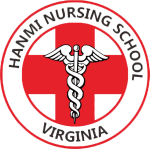 Types of Urinary Incontinence
Stress incontinence

Urge incontinence

Functional incontinence

Overflow incontinence

Reflex incontinence
Copyright@2017 Hanmi Nursing School
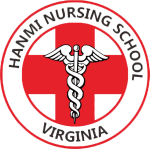 Managing Urinary Incontinence
Urinary incontinence can be managed with:
Incontinence pads
Incontinence briefs
Bed protectors
Condom catheters
See Figure 22-4.
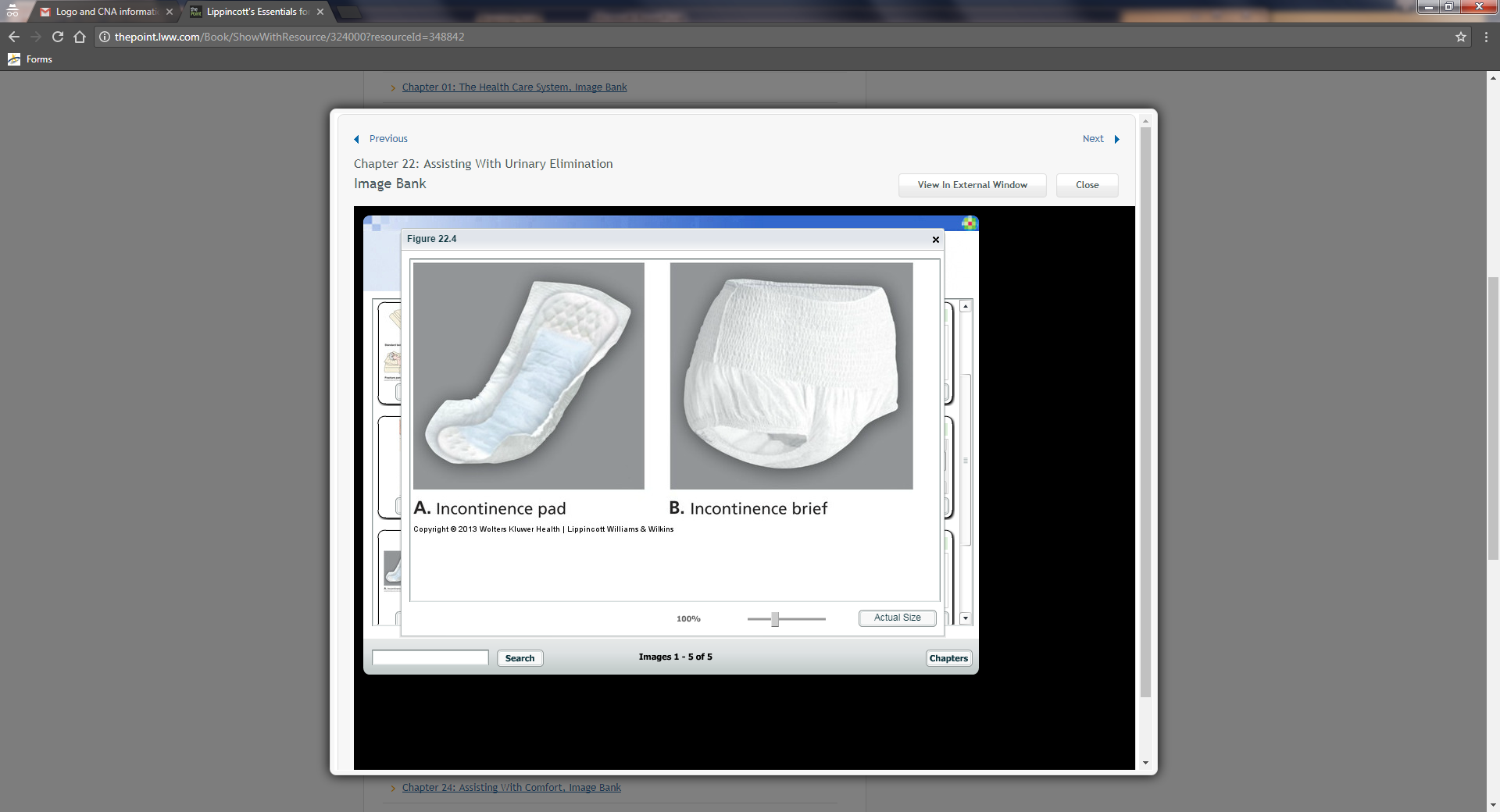 To prevent skin breakdown:
Ensure good perineal care
Keep skin, clothing, and bed linens dry
Copyright@2017 Hanmi Nursing School
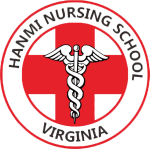 Condom Catherters
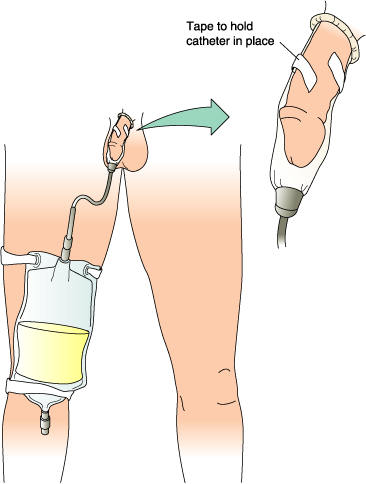 A condom catheter consists of a soft plastic or rubber sheath, tubing, and a collection bag for the urine. The sheath is placed over the penis and the                  collection bag is attached to       the leg.
Copyright@2017 Hanmi Nursing School
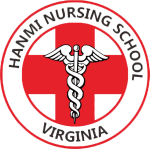 Bladder Training
To help people relearn how to control their urinary      elimination patterns

To schedule elimination to promote regular                     emptying of the bladder

To be able to control involuntary urination

To be able to get to the bathroom in time to avoid      accidents
Copyright@2017 Hanmi Nursing School
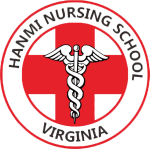 Urinary Incontinence: Question
The main types of urinary incontinence include:       
    (Select all that apply.)
A. Stress
B. Urge
C. Functional 
D. Overflow 
E. Reflex 
F. Intentional
Copyright@2017 Hanmi Nursing School
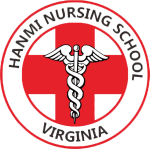 Urinary Incontinence: Answer
A, B, C, D, and E 

Rationale: The five main types of urinary incontinence are stress incontinence, urge incontinence, functional incontinence, overflow incontinence, and reflex                incontinence. People are rarely intentionally                      incontinent.
Copyright@2017 Hanmi Nursing School
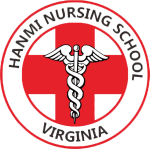 Obtaining a Urine Specimen
page - 526
Focus on:
The proper technique for collecting a routine urine 
      specimen


 The proper technique for collecting a midstream 
      (“clean catch”) urine specimen
Copyright@2017 Hanmi Nursing School
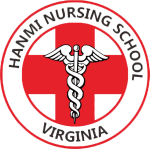 Collecting a Routine Urine Specimen
Routine urinalysis:
Urine is collected in the specimen cup.

Midstream (“clean catch”) urine specimen:
The area around the urethral opening is cleaned with a special cleansing wipe.
The person begins to urinate, then stops, and then      starts again. The urine sample is collected from the      restarted flow.
See Guidelines Box 22-4.
See Procedure 22-5.
Copyright@2017 Hanmi Nursing School
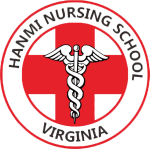 Measuring Urine Output
page - 528
Focus on:
Methods used to measure and record urine output
Copyright@2017 Hanmi Nursing School
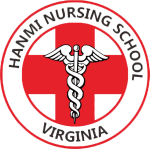 Measuring Urine Output (cont.)
Urine output indicates:
The functioning of the person’s kidney
Whether or not the person is maintaining a good fluid balance

Urine output is measured in:
People who have illnesses
People who take medications that may affect the fluid balance
Copyright@2017 Hanmi Nursing School
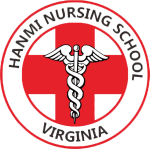 Measuring Urine Output (cont.)
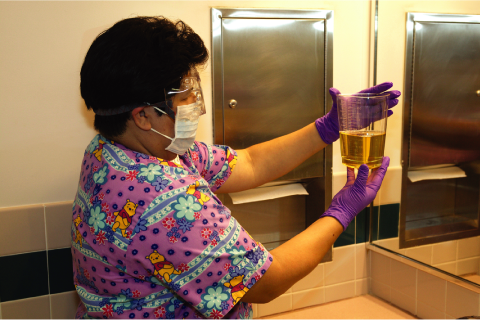 Urine is collected in:
Specimen collection devices
Urinals
Drainage bags used with         urinary catheters
Graduate
Urine output is recorded in intake and output flow sheets.
See Figure 22-5.
Copyright@2017 Hanmi Nursing School
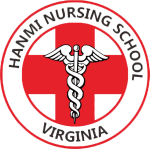 Collecting a Specimen: Question
In this picture, the nursing assistant is protecting herself best by:

A. Using standard precautions
B. Working in the utility room
C. Covering her nose and mouth
D. Holding the urine away from
     her body
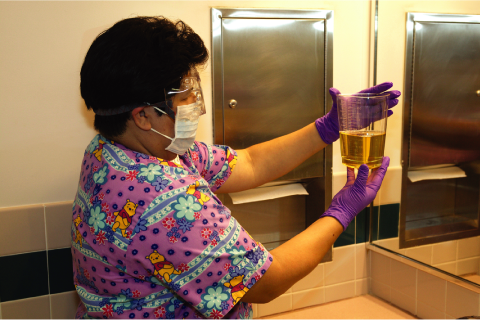 Copyright@2017 Hanmi Nursing School
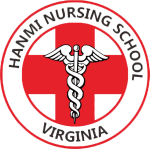 Collecting a Specimen: Answer
A. Using standard precautions

 Rationale: Standard precautions provides the nursing assistant with the best protection when there is a             possibility of coming into contact with body fluids like   urine.
Copyright@2017 Hanmi Nursing School